Элементарные частицы
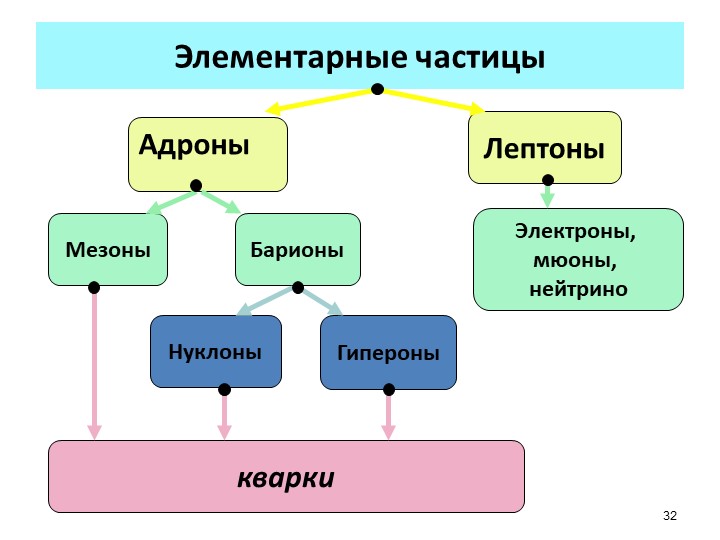 Лептоны
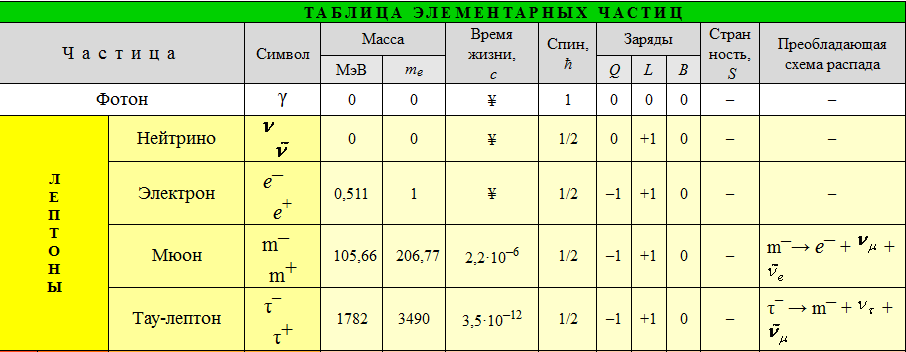 Лептоны (греч. λεπτός — лёгкий) — фундаментальные частицы с полуцелым спином, не участвующие в сильном взаимодействии.
Адроны
Адроны (от др.-греч. ἁδρός «крупный», «массивный»; термин предложен советским физиком Л. Б. Окунем в 1962 году) — класс элементарных частиц, подверженных сильному взаимодействию.

На текущий момент открыто более 
400 адронов!
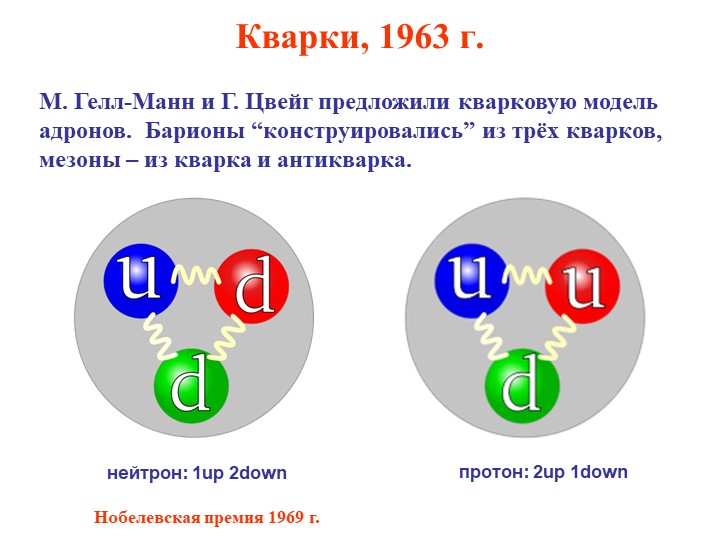 Происхождение названия - кварк
В 1964 году американский физик М. Гелл-Манн назвал новые частицы странным словом «кварк», которое он позаимствовал из фразы "Три кварка для мистера Марка" в романе писателя Дж. Джойса.
Кварки
Кварк — фундаментальная частица, обладающая электрическим зарядом, кратным e/3,
Не наблюдаются в свободном состоянии.
 Кварки являются точечными частицами вплоть до масштаба примерно 0,5×10−19 м, что примерно в 20 тысяч раз меньше размера протона.
Из кварков состоят адроны( например протон и нейтрон)
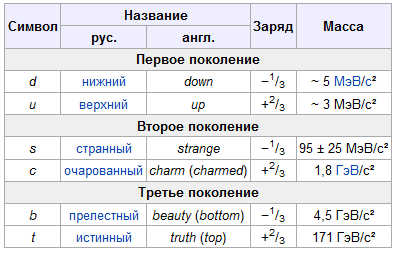 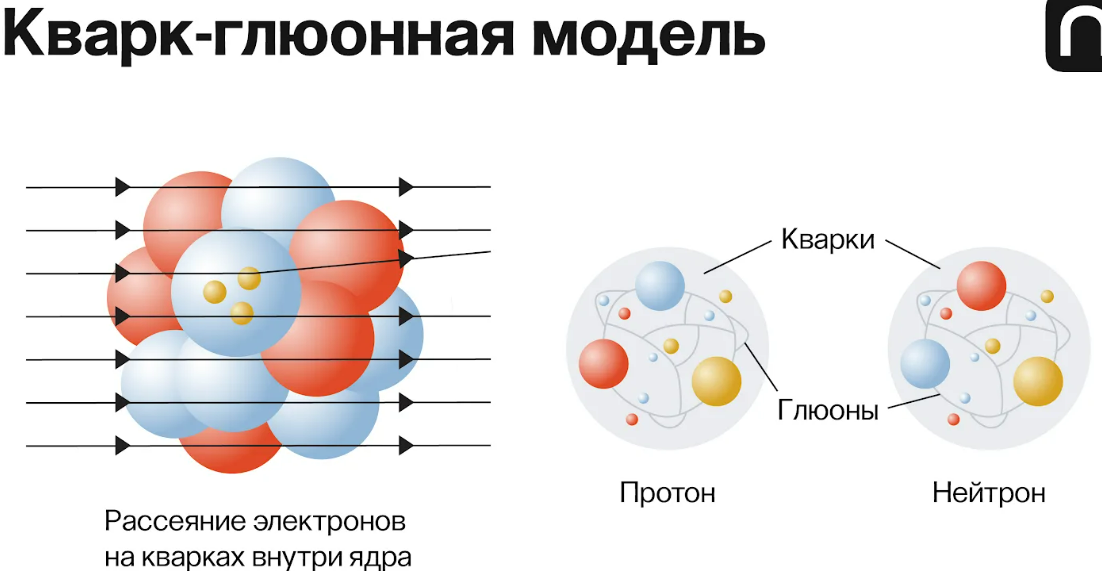 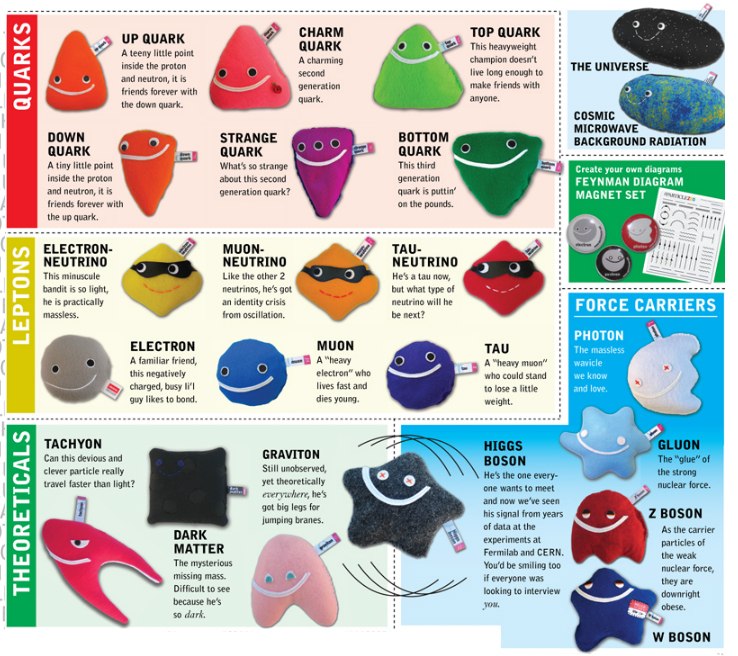 Адроны - мезоны
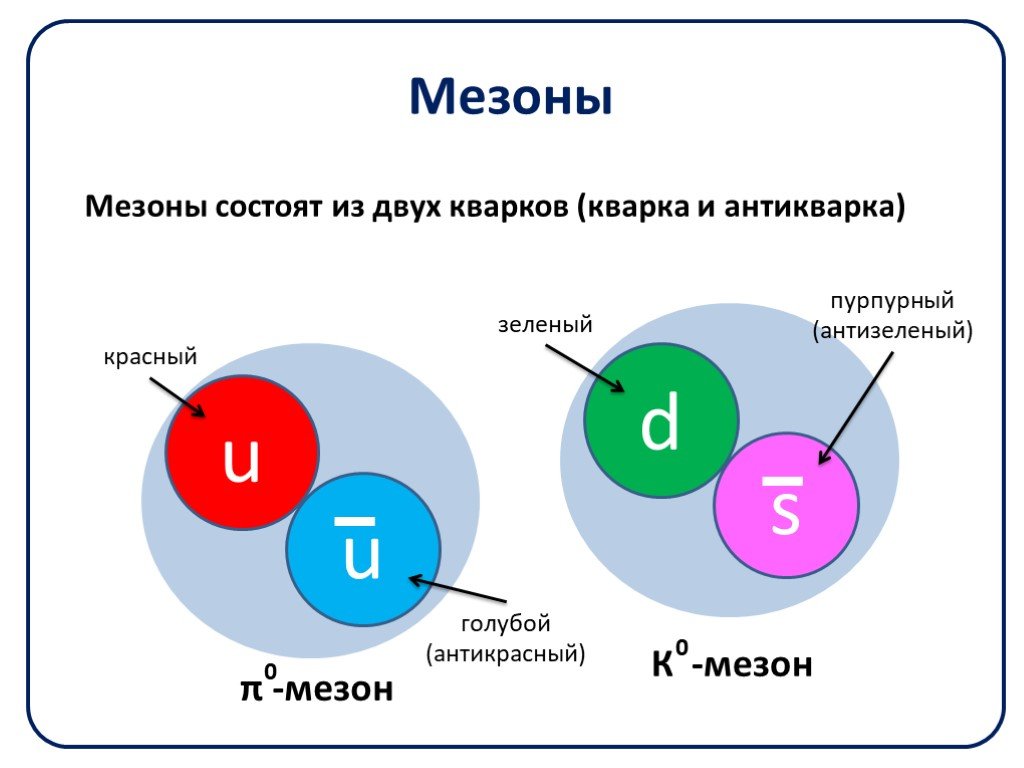 Адроны - барионы
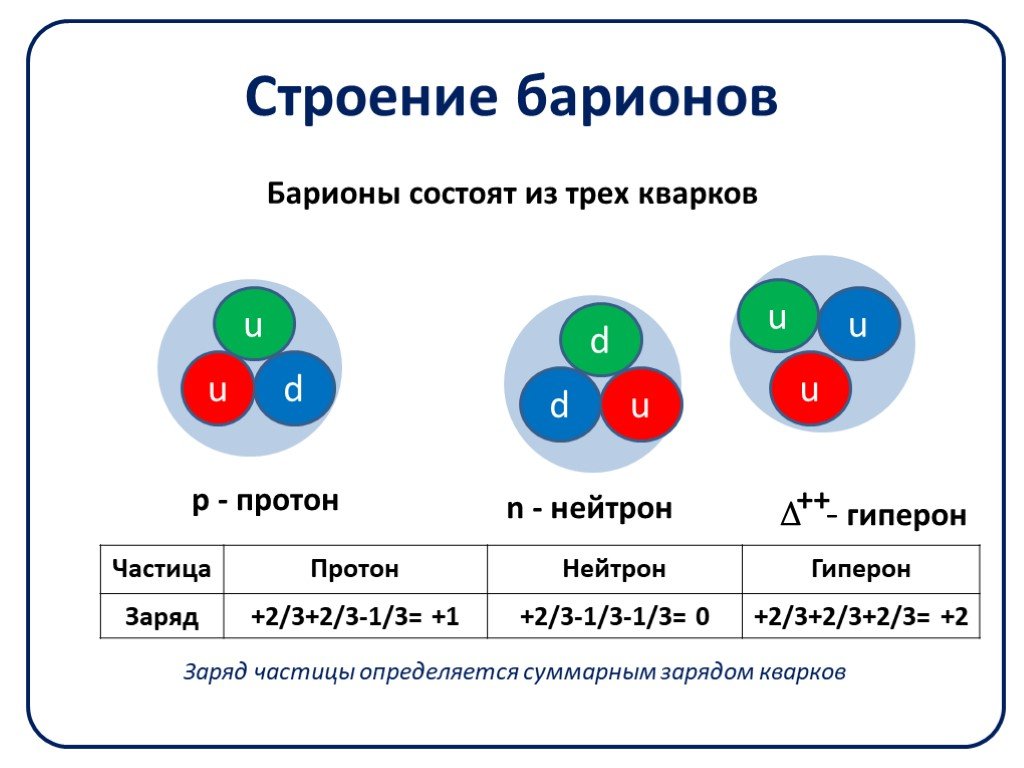 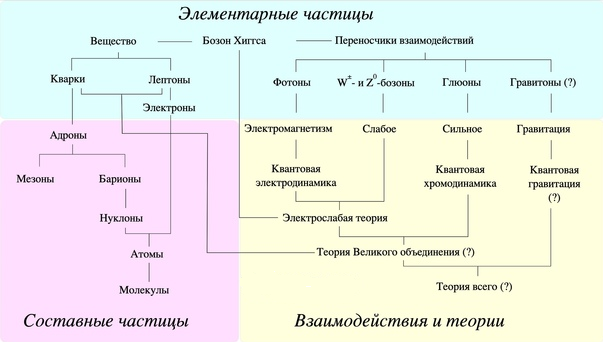